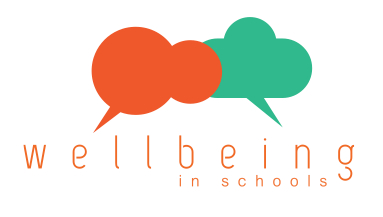 Improving approaches to wellbeing in schools: 
What role does recognition play?

Professional development  
for participating schools
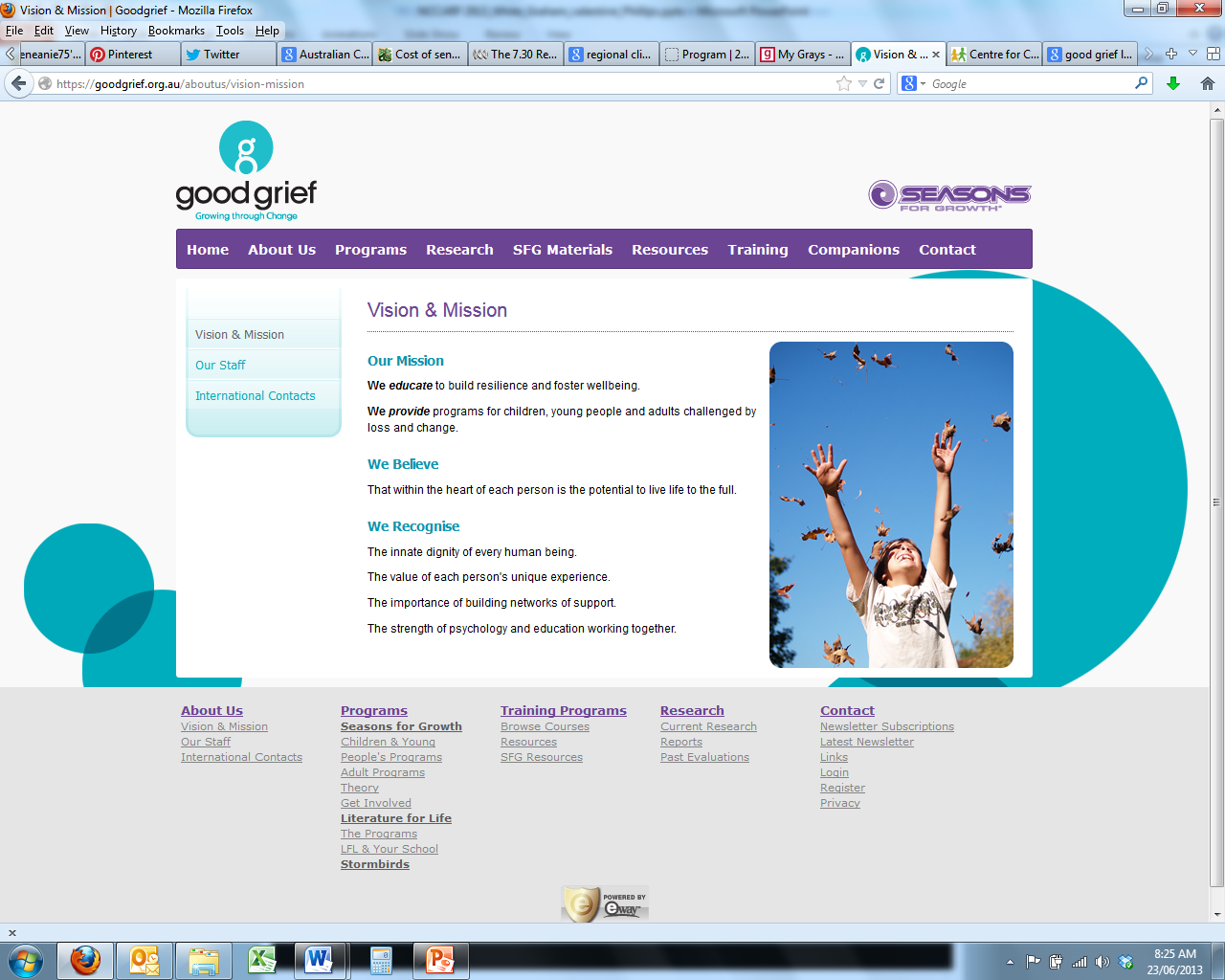 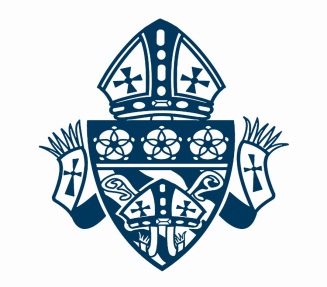 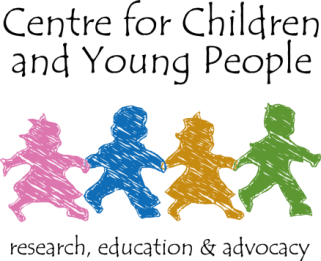 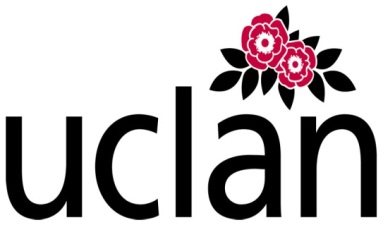 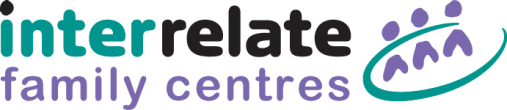 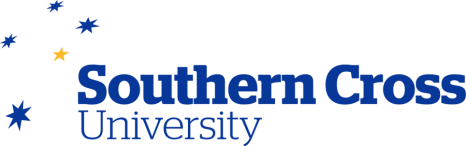 [Speaker Notes: Please feel free to use this presentation in its entirety or adapt it to best suit the professional development needs of your staff. Helpful notes have been added to the comment boxes of many of the slides. However, it is advised that you familiarise yourself with the content of the Executive Summary of the final project report.]
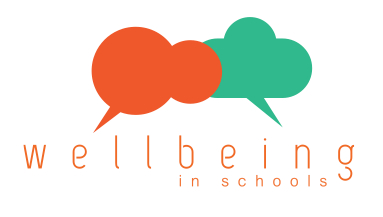 Background to the 
Research
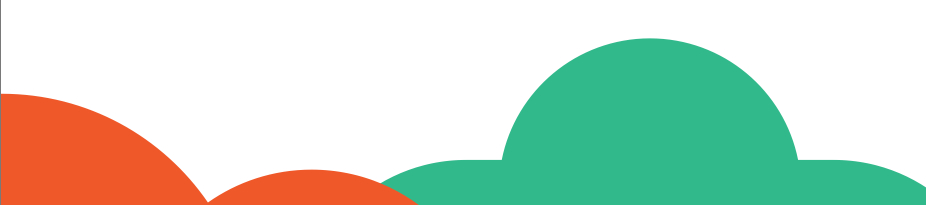 Research Team and Partners
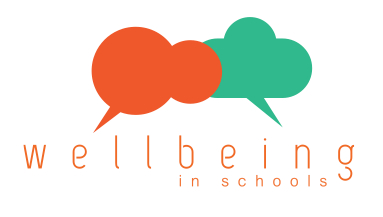 [Speaker Notes: This study was an ambitious research project funded by the Australian Research Council. 

The project was led by the research team at the Centre for Children and Young People, Southern Cross University, working in close collaboration with the three partner organisations: Lismore Catholic Schools Office, Good Grief Ltd and Interrelate. Partnership working was further facilitated by the Wellbeing Advisory Group (WAG) which met regularly to progress, advise and offer feedback throughout the life of the project. The WAG also included four secondary school students who remained committed throughout the length of the project and offered valuable, insightful feedback from a student perspective.

The project took place over the course of two years, involved over 12,000 participants (primary and secondary students and school staff) from three Catholic school dioceses, each in a different Australian state, and situated across a range of rural and metropolitan locations. Dioceses were selected in which a range of wellbeing approaches were practiced.]
Project Aims
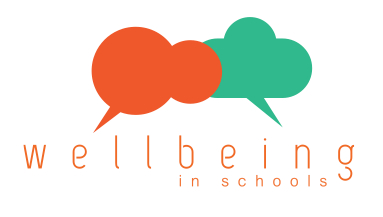 [Speaker Notes: The research aimed to generate new knowledge about ‘wellbeing’ in schools.

Drawing upon insights from principals, teachers, students and existing policies, together with key ideas offered through recognition theory and Childhood Studies, the research aimed to: [Read Slide]

This study is the largest in Australia to date to invite students’ views about wellbeing in schools and, importantly, to identify similarities and differences between teacher and student views, and how these broadly align with current policy perspectives. 

(More on recognition theory in upcoming slides!)]
Project Phases
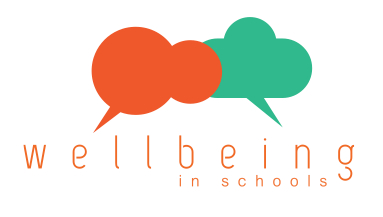 [Speaker Notes: Phase 2: 67 focus groups were conducted across 18 schools. 

Each focus group comprised approximately 10 students and lasted around 60 minutes (30 minutes for Yrs 1-2).

The focus groups were conducted with four target age groups: 
Years 1-2 
Years 5-6
Year 8
Year 11

The focus groups involved the children engaging in group discussions with the researchers about what wellbeing means to them and what helps and hinders their wellbeing at school, followed by an imaginary schools activity where they designed a school that focused upon maximising their wellbeing.

In addition, individual interviews were conducted with principals and teachers at each of the participating schools.

Phase 3: The survey was designed to draw upon the ideas that emerged in the focus groups and staff interviews and explore them for greater resonance with a wider student and staff base, and through the anonymity of an on-line survey. Students in Years 3-12 took part in the survey. Staff participants in the survey included teachers, principals, assistant principals and non-teaching staff, such as office and technical staff.

(NB: For those in primary schools: A pilot survey found that the lower primary survey was too challenging for Year 1 and 2 students to complete without significant intervention from teachers. This intervention would likely jeopardise the data collected as students might feel obliged to provide socially desirable responses, and teacher involvement in further explaining key terms and ideas may affect the way students perceive these concepts, thereby affecting responses given. A version involving video proved to encounter too many technical problems for schools. Therefore, for these reasons the researchers, in consultation with teachers, principals, research partners and the WAG, decided not to proceed with the lower primary survey.)]
Why is wellbeing at school important?
Children’s ‘wellbeing’ is a continuing matter of national concern…with schools widely considered to be the ‘logical – if not the only – common, assured delivery point for wellbeing initiatives’ (ASPA, 2008)
“Wellbeing lacks definition, both as a concept and in practice… there is little or no consensus  about what it really means or looks like and therefore to produce and reproduce it, and to know that it is there, proves highly difficult except in the most general of terms” (Dinham, 2006, p.3).
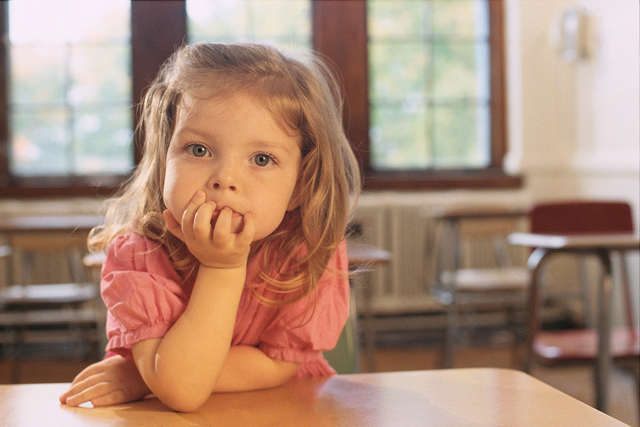 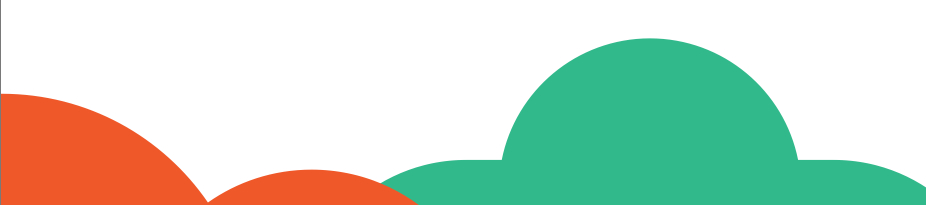 [Speaker Notes: Little research in Australia about the explicit and tacit ways teachers navigate the complex landscape of student wellbeing.

Even less known about how students view their wellbeing and how this might be best supported in schools.

Little is known about whether and how the policy environment influences practice.

There is no research to date in Australia that has asked young people their views about wellbeing and examined these alongside principal and teacher views as well as a policy perspective…]
Why Recognition Theory?
“Due recognition is not just a courtesy we owe people, it is a vital human need” (Taylor, 1995, p. 226). 

Recognition is simply defined by Bingham (2003, p.3) as “the act of acknowledging others, and coming to be acknowledged by others.”

Honneth (2007, p.130) suggests it signals the need for “mutual respect for the particularity and the equality of all other persons.” 

 Recognition links to the fundamental importance of relationships in human life and the idea that schools are cultural communities of individuals with shared interests
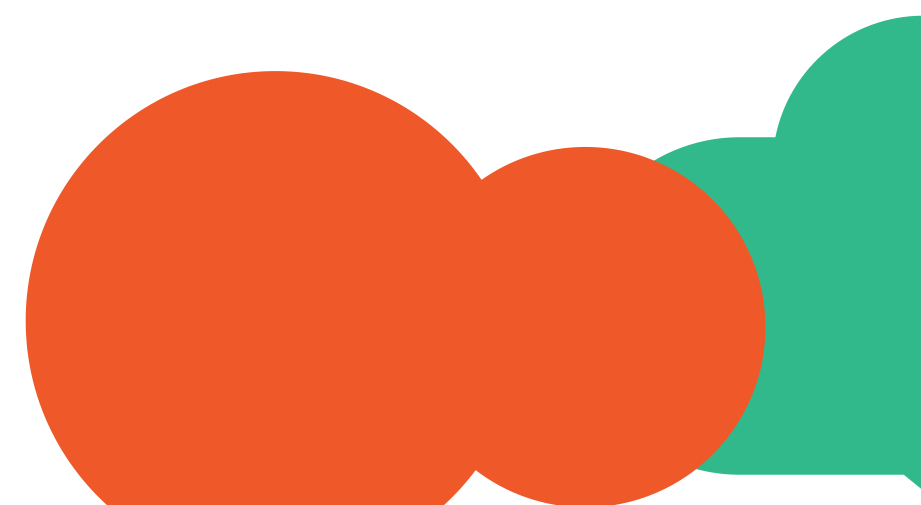 [Speaker Notes: Recognition theory potentially offers an alternative framework for conceptualising how wellbeing is understood and practiced in schools. 

This is the first Australian study to empirically test recognition theory and investigates its potential in the context of wellbeing.]
Axel Honneth: Recognition Theorist
Recognition is based on the idea that we define and construct ourselves in relation to ‘the other’. 

Honneth distinguishes three modes of intersubjective recognition in modern societies:

Love – intimate relationships in which the sense of self develops
Rights – mutual respect for each other as persons under law
Solidarity – reciprocal esteem for contribution to shared values

 (Honneth, 1995, 2001, 2007; see also Thomas, 2012)
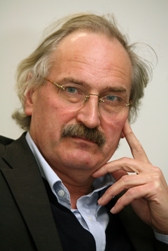 Recognition is driven by struggles, which are motivated by experiences of misrecognition.
[Speaker Notes: This research draws particularly on the work of Axel Honneth who focused especially on the role and importance of human interaction in the formation of individual and social identity. 

He theorised that recognition is driven by struggles over misrecognition (or a lack of recognition) across each of three concepts: love, rights and solidarity. 

This is further translated for the purposes of this study in the following slide.]
Translating Honneth’s Concepts for this Study
Being cared for is about how we are there for each other. When we are cared for, we know and trust someone enough to ask them for help. 

Being respected is about the way we treat each other. For example, it means that we all should respect each other's rights to be listened to and treated fairly.

Being valued is about our contributions being noticed by the people important to us. When we are valued, we feel encouraged to work together to make things better.
Love = CARED FOR
Rights = RESPECTED
Solidarity = VALUED
(Honneth 2001, Thomas 2012)
[Speaker Notes: As noted on the previous slide, Honneth proposes three patterns of interpersonal / intersubjective recognition 
love, which refers to the emotional concern for the wellbeing and needs of an actual person; 
rights, which refers to respect for the equal moral accountability of the legal person; and 
solidarity, which is the evaluation of particular traits, abilities, contributions and achievements against the background of ‘norms’ (Honneth, 1995). 

For this study, Honneth’s theoretical concepts are drawn upon strongly but the language has been adapted to be more suitable and understandable in contemporary Australian schools – [Read Slide].]
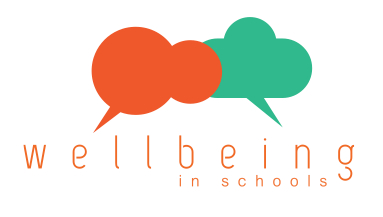 Snapshot of Findings:

Conceptualisations of Wellbeing
Importance of Relationships
Recognition / Misrecognition
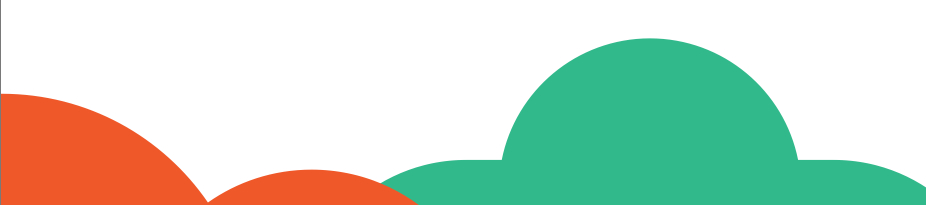 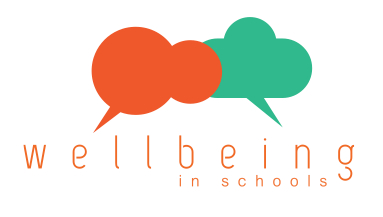 1) Conceptualisations of Wellbeing
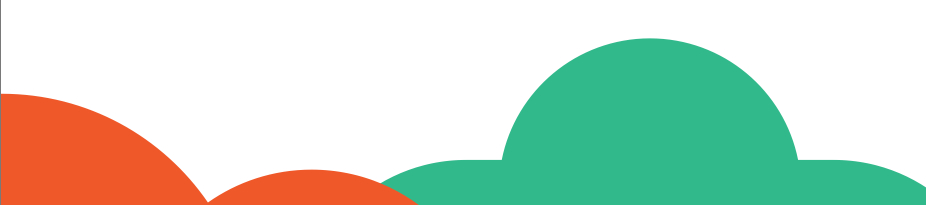 Phase 1: Policy Analysis
Wellbeing is a frequently used term in policy, but it is generally not defined

Recent attention to wellbeing evident in education policy-related documentation e.g. some wellbeing-focused frameworks, wellbeing webpages and cross-sector initiatives - but these activities are not coordinated or broadly applied

Wellbeing mainly linked to problem-focused discourses of safety /harm and mental health - less emphasis on broader universal conceptions that apply to all children

Lack of consistency at a state level and between government and non-government sectors

No national educational policies focus on 
     wellbeing
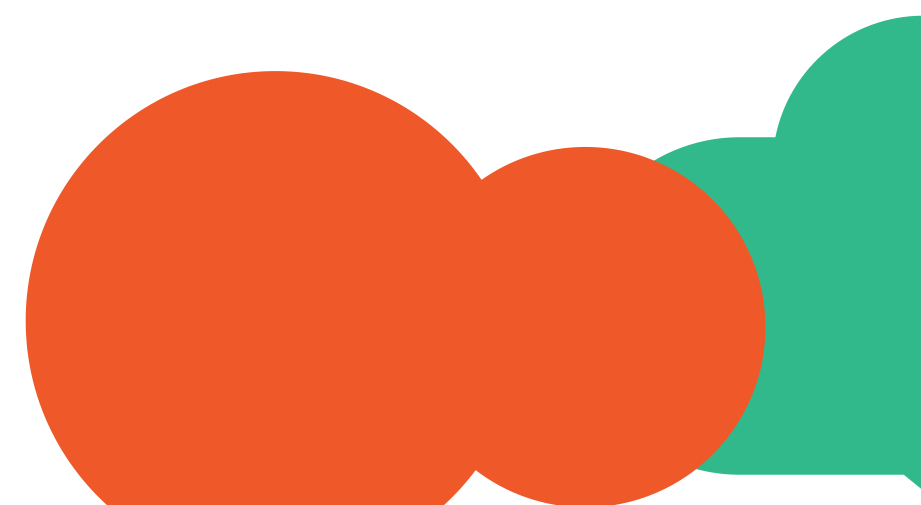 [Speaker Notes: ‘Wellbeing’ is not clearly defined or specifically identified in national or state education policies. However, despite the lack of clarity around its meaning, the term is frequently used. 

For instance, education webpages signal an interest in wellbeing, but tend to encompass a range of loosely related elements, such as headlice, sun protection, bullying etc.

There is no specific policy at a national level in any sector that explicitly focuses on the wellbeing of children and young people. At a state and territory level, the amount, focus and scope of reference to wellbeing in policy-related documents, in both state education and Catholic education, varied considerably. 

Wellbeing strategic frameworks in education that stand out as ‘lighthouse documents’ were identified in three states: two related to learning in Government education (Queensland, South Australia) and one Catholic education wellbeing strategy (CEOM, Victoria). Sectors (other than education) that have developed frameworks relevant to wellbeing at national and/or state levels relatively recently are health, early childhood, and child protection. The state of Victoria stands out as having the broadest range of wellbeing documentation in the sectors of health, state government and Catholic education.]
Phase 1: Policy Analysis
Four domains for implementing approaches to wellbeing were evident in policy:

·        systems and structures

·        relationships

·        teaching and learning

·        environment
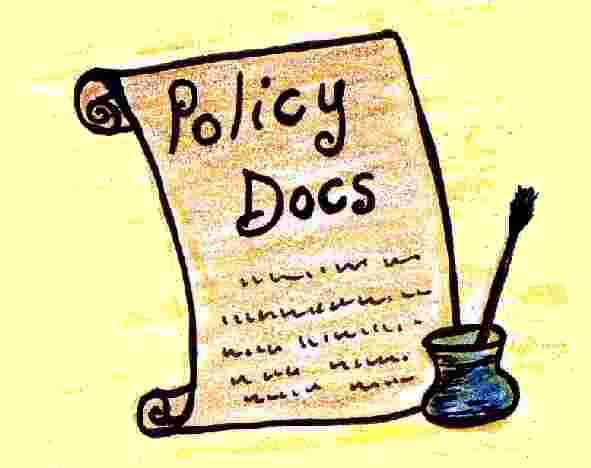 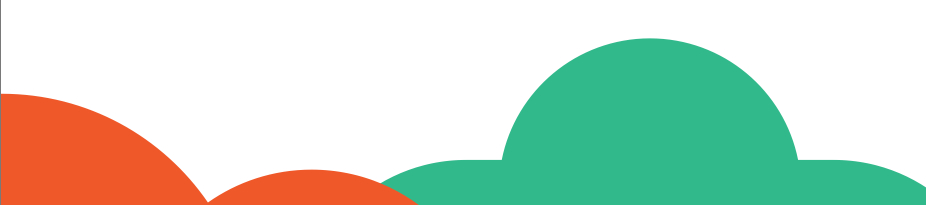 [Speaker Notes: These domains are not exclusive and there are clearly areas of overlap.
Systems and structures - outlining protocols and procedures related to issues such as students’ safety, care and protection, and mental health.
Relationships - in which the three dimensions of recognition theory - cared for, respected and valued were most evident.
Teaching and Learning – which primarily includes pedagogy, curriculum and the provision of information.
Environment - including the school culture and ethos, as well as physical aspects of the school environment.
Some documentation, most notably that which advocated a whole school approach to wellbeing, incorporated reference to all four domains of implementation. This accounted for only 15 documents out of the 80 analysed and included half of the national educational documents. Systems and structures are the most identified domain. However, an emphasis on relationships can potentially be embedded within all the domains.]
Pastoral Care
In Catholic Education documents, wellbeing is commonly cited in research and policy as the positive outcome of effective pastoral care:

”Pastoral care…means being concerned for the total wellbeing of students, and with the development of the whole person” (Catholic Education Commission NSW, 2003).

“Pastoral care refers to action taken…to promote and enhance student wellbeing of a personal, social, physical, emotional, mental or spiritual nature” (CEOM, Policy 2.26)
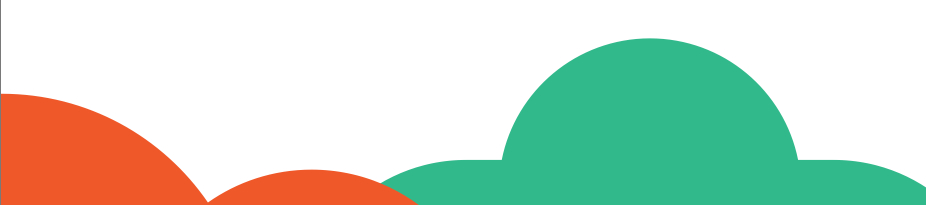 Phase 2: What is Wellbeing?
Teachers understood wellbeing as being a multidimensional concept:
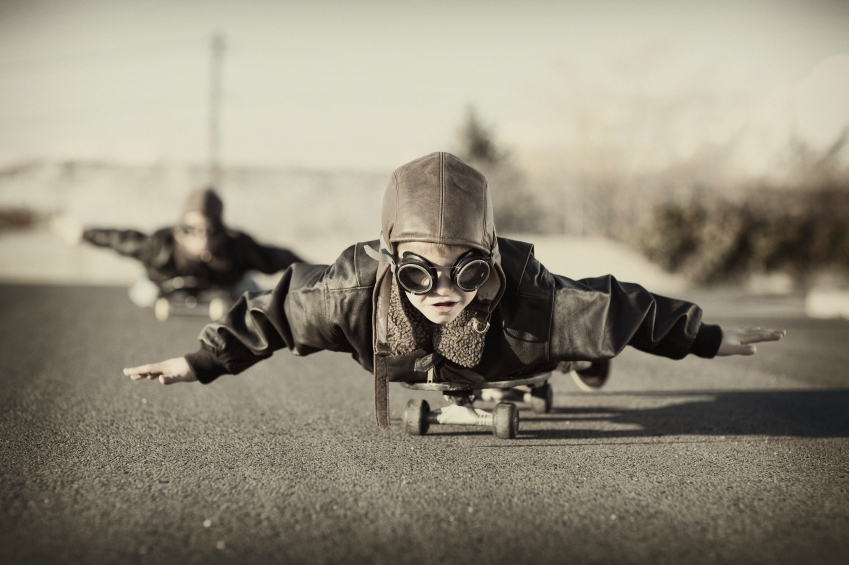 “I guess looking at the dimension of the whole person … I think that phrase, putting all those words together – spiritual, moral, social and emotional – can get bandied about a bit and I think it’s really important to take a good, honest look at it and say “Well what do we actually mean and how do we actually do this.”
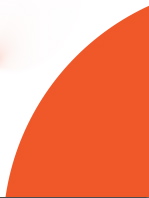 “My understanding of “wellbeing” is a very holistic sense; I believe in our spiritual, physical, emotional, intellectual development as human beings and I feel that “wellbeing” is a permeating culture that we should have at the school.”
[Speaker Notes: Teachers understood wellbeing as being a multidimensional concept, however as the interview progressed they tended to focus on dimensions of relationships]
Phase 2: What is Wellbeing?
Students identified the word wellbeing as both familiar and strange. They had heard the word used many times, in particular at school, but found it difficult to define:

“How you….I know what I am thinking but I don’t know 
how to explain it.”

“That’s actually a really hard question!”
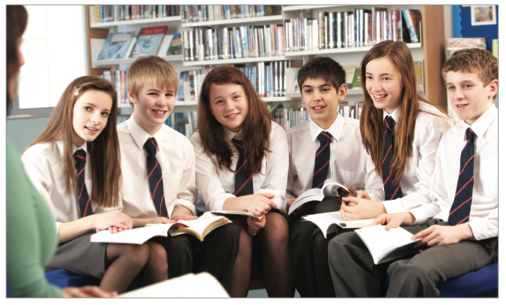 Students also discussed the ambiguous nature of wellbeing: you could be “sad happy” and still have wellbeing.
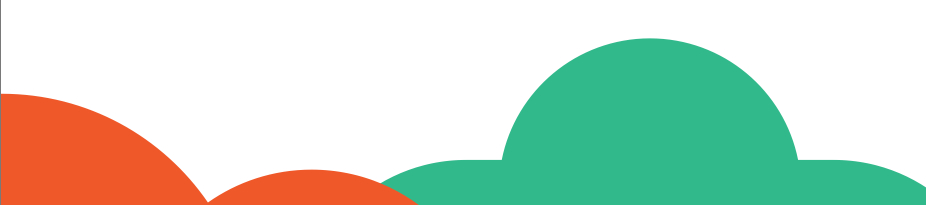 [Speaker Notes: In the focus groups the children suggested a range of ideas about what wellbeing means and discussed a range of concepts contributing to the notion of ‘wellbeing.’ Most common were ideas about happiness and being happy. 

However, the complexity of wellbeing emerged. For example, for every definition or idea offered by students about wellbeing, an inconsistency or contradiction was almost as readily identified. For instance, defining wellbeing as happiness, whilst initially met with agreement and positive affirmation, would often be subject to a deeper inquiry about whether wellbeing could not exist at times of unhappiness. As one student commented, you could be “sad happy” (A28B) and still have wellbeing.]
Three Domains of Wellbeing
[Speaker Notes: Overall, the students suggested a range of concepts relating to wellbeing. 

These centred around three domains:]
Phase 3: On-line Survey
Primary Students:
Secondary Students:
Staff:
[Speaker Notes: The ideas and concepts generated in the focus group discussions and staff interviews informed the questions for the on-line survey.

Participants were given the following instructions: “Wellbeing can mean different things to different people. Choose 2 things from the list that best describe what wellbeing means to you. Type ‘1’ next to the answer you think is best and ‘2’ next to the answer you think is second best.” 

There were 10 wellbeing concepts listed in counterbalanced order for primary students and staff, and 12 concepts listed for secondary students.]
Some Points for Reflection
Why do you think the students conceptualised wellbeing as predominantly relating to happiness and safety, whilst the greatest proportion of staff linked wellbeing most closely to being connected to others?

NB: Differences in how students and staff conceptualised wellbeing were reflected again in later responses.

Key differences between:
Staff who conceptualised wellbeing as success at school or mental health compared to connection to people/place.
Secondary students who connected wellbeing to privacy compared to the rest of the student participants.
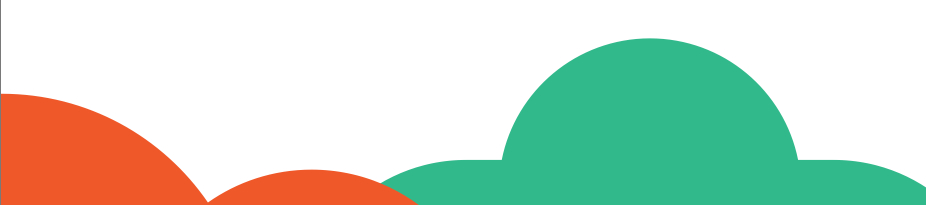 [Speaker Notes: Differences in how participants conceptualised wellbeing were reflected in later responses to other questions. These will be explored further in upcoming slides.]
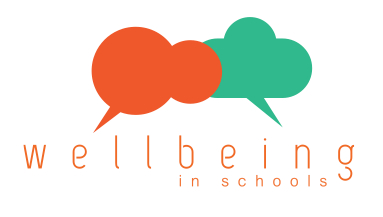 2) Importance of Relationships
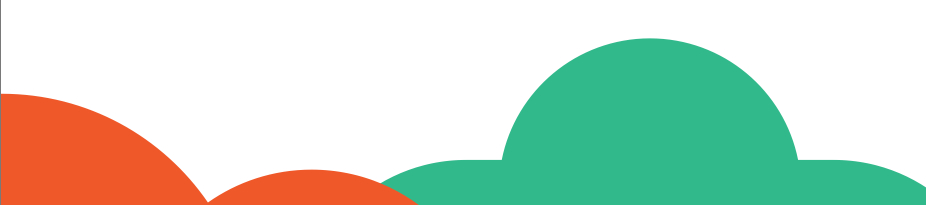 What Influences Student Wellbeing?
In the focus groups, the students reflected on what they felt helps and hinders their wellbeing at school:
[Speaker Notes: In the focus groups the students reflected on what helps and hinders their wellbeing. Things that help include:
when you have friends to play with and who help and understand you
when teachers are friendly and caring and help you to do your best
when schools is safe, and when people support you to learn fun things
when parents and family make you feel cared for and teach you new skills

Things that hinder wellbeing include:
when friends pressure you or tease you
when teachers yell at you or say negative things
when people at school do not listen to you, school has unfair rules and bullying happens
when parents and family do not allow you to make your own mistakes]
Wellbeing is Grounded in Relationships
The importance of relationships emerged particularly strongly in the student focus groups and staff interviews.

Students described their needs and desires to be known:
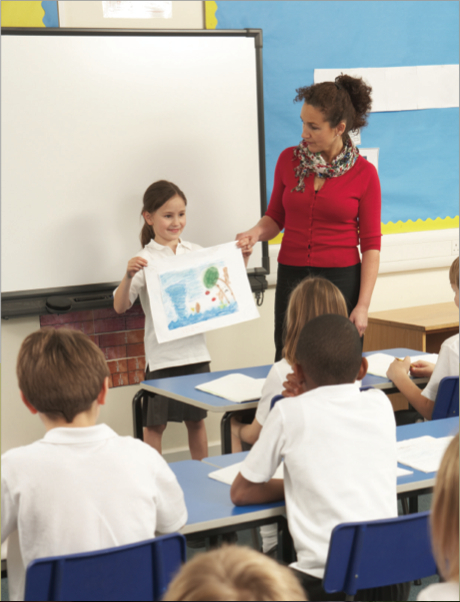 to be “noticed”
“visible” 
“everybody knowing you” 
“everybody knowing you are there” 
“people not forgetting about you”
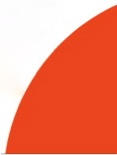 [Speaker Notes: Relationships with self, their school, significant people inside school, and significant people and institutions outside school emerge as particularly important in helping or hindering students’ wellbeing. 

Relationships within school include those with teachers, friends, peers, the principal and school counsellors. 

Features of these relationships that support student wellbeing were identified as: caring, support and encouragement, talking, fun, being kind, setting good examples, guidance, constancy and protection. 

Features of relationships in school that hinder student wellbeing include: breach of trust, being yelled at, not being listened to, not being respected, being treated unfairly, receiving poor advice, being judged and criticised unfairly, being bullied and teased, and not being supported.]
Teachers described working hard to build rapport and develop effective relationships, through ‘attentive noticing’ e.g.

asking questions 
paying attention
observing changes or events
waving at students when 
    driving past
listening carefully
knowing / saying students’ 
    names
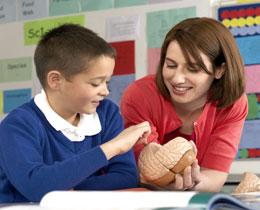 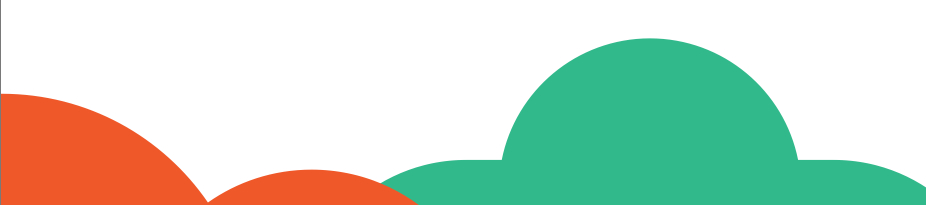 Conversation
Students identified conversation as foundational to their wellbeing at school

Students did not just want ‘one-off’ conversations with teachers but opportunities and time for conversation. 

They wanted conversation to be based in relationships:
“They’re there so you can trust them and talk to them about things”

“I go to her because I know she won’t go and tell other teachers”

 “They connect with you” 

“You can just have a normal conversation 
with them, which I think is important.”
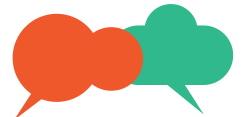 In the staff interviews, relationships and conversation also emerged strongly:
“Do you know what I really think the biggest thing is? I think it’s people stopping, taking a moment and listening ... I think that’s a big thing to start off with; actually listening and I don’t mean as in “hearing” – really listening to what they’ve said and being able to comment.”
“I certainly feel that with my workload that one of my frustrations is that there are so many pressures and so little time to do what needs to be done that it makes it difficult to build the sort of relationships that are positive with students. We do the best we can and sometimes that can be very frustrating as a teacher – that you want to do more but you can’t.”
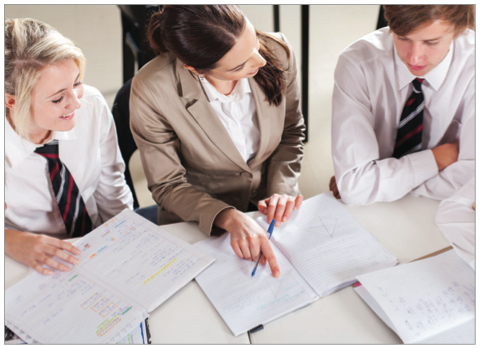 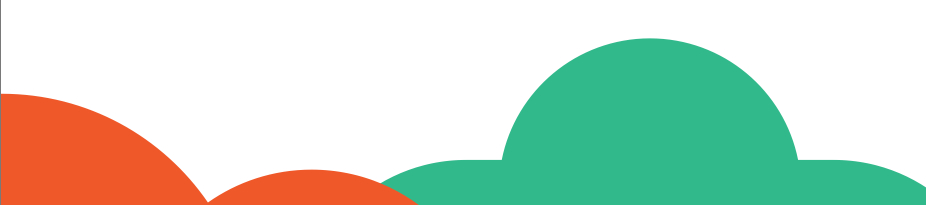 Phase 3: The Importance of Relationships for Wellbeing
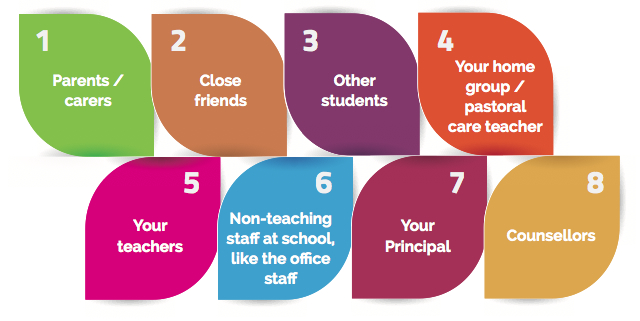 Secondary students ranked the relationships most important to their wellbeing at school.
[Speaker Notes: In the Phase 3 survey, students identified relationships with parents and family as the most important relationship for wellbeing. 

Parents and family were perceived to help wellbeing through meeting students’ essential needs (for food, shelter etc.), as well as through their love, encouragement, making students feel special by knowing them well, listening to them, being there for them, teaching them and providing skills. 

However, parents and family could also hinder wellbeing by comparing students to their siblings, having too high expectations, being overprotective, and having too much influence on student values.

It is notable that students valued relationships with close friends and with other students above any relationships with teachers or other adults at school.]
Phase 3: The Importance of Relationships for Wellbeing
Staff also ranked the relationships they believed to be most important to student wellbeing.
[Speaker Notes: Staff believed relationships between students and teachers to be most important to student wellbeing at school. Whilst they did indicate the importance of students’ friends, the relationship between students and the wider student body was perceived to be much less important. 

(You might like to move back and forth between this and the previous slide to compare the points of difference.) Key points of different are highlighted in the following slide.]
Interesting Points of Difference
Staff rated relationships between teachers and students above students’ relationships with their parents and friends

Students rated relationships with other peers (not close friends) over any relationships with staff
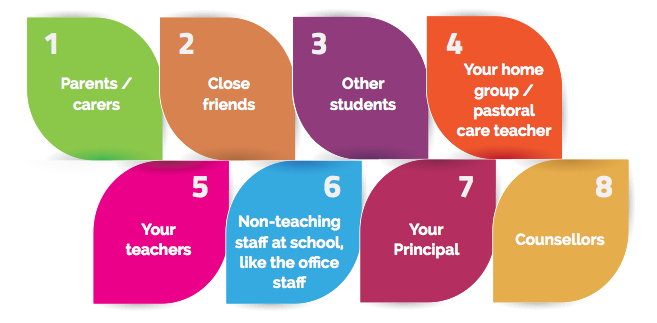 Students’ relationship rankings
Staff rated the importance of relationships between adults (teachers and other teachers, parents and teachers, teachers and principals) as more important than students own relationships with their peers, the principals, and non-teaching staff
Individuals placed different emphases on the importance of relationships. This was dependent upon their beliefs about wellbeing.

Staff
Wellbeing = academic success or physical and mental health  less importance on relationships.

Wellbeing = emotions, spirituality, connection with people / place  more importance on relationships.

Students
Wellbeing = ‘having privacy’  less importance on relationships between students and home group/pastoral care teacher 

Wellbeing = ‘being safe’, ‘being respected’, ‘helping others’, or ‘having a great environment’  more importance on this relationship
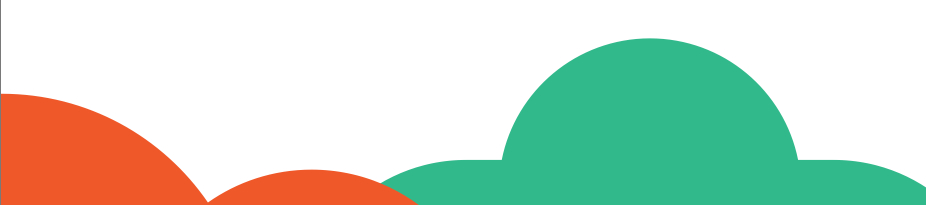 [Speaker Notes: Staff who conceptualised wellbeing as academic success or physical / mental health placed less importance on relationships. Those who conceptualised wellbeing as relating to emotions, spirituality connection with people or place placed greater emphasis on the importance of relationships for student wellbeing.

Students who conceptualised wellbeing primarily as having privacy placed less importance on relationships with teachers than the rest of the student body who conceptualised wellbeing as being safe, being respected, helping others or having a great environment.]
Some Points for Reflection
Students placed the upmost importance on family relationships for their wellbeing at school, what are the implications of this for teachers and other school staff?

Why do you think staff did not emphasise the importance of peers for students’ wellbeing? 

What opportunities exist for students to build relationships with their wider peer group including other age cohorts?

What opportunities are offered at your school for home group / pastoral care teachers and students to engage in conversation and develop trusting relationships?

Do you think students and teachers hold different conceptualisations of the roles of school counsellors? What implications might this have?
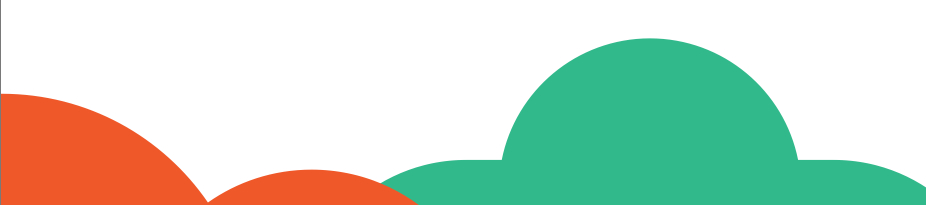 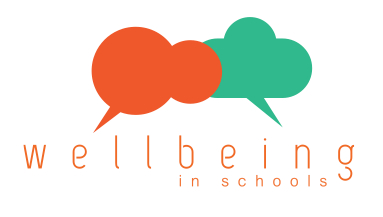 3) Recognition
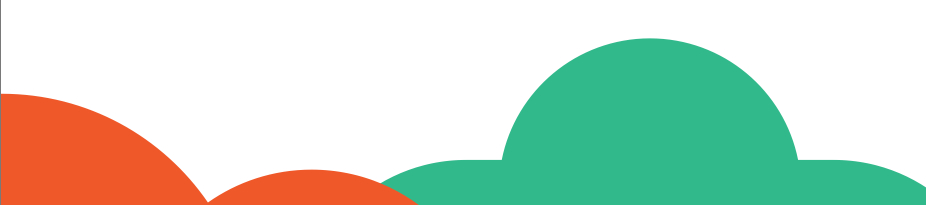 Connecting to Recognition Theory
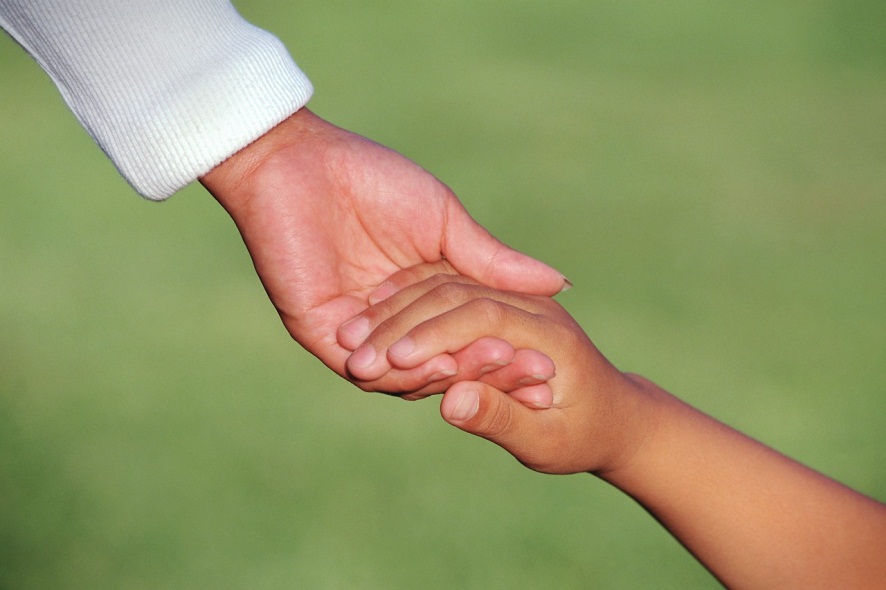 Acts of recognition and misrecognition occur in relational spaces
Students understood:

Cared for as being about unconditional acceptance
Respected as about being listened to, knowing you can have a say, having your views taken into account, and being treated with equality 
Valued as being about feeling like you belong and 
     are noticed as having something special to offer – as
     being able to make a contribution and that other 
     people want you to make that contribution
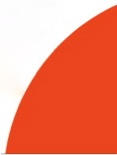 [Speaker Notes: In making the case for why recognition should be distinguished rather than leaving it as an implicit educational concern, Bingham (2001, p. 9) argues “human beings need something from one another when they come to places like schools”. 

Hence, relationships are central to recognition, with acts of recognition and misrecognition, as well as struggles over recognition, occurring in relational spaces. Conversation, identified in the Phase 2 data as a key feature of authentic relationship, provides an important space in which recognition occurs and struggles over recognition take place. 

Students and teachers strongly endorsed the dimensions of recognition (being cared for, respected and valued) as important for student wellbeing.]
Misrecognition
Misrecognition occurs when the implicit rules of recognition are violated and individuals experience being not cared for, disrespected and unvalued.

Feeling cared for provided students with a sense of self-worth and belonging, and gave them purpose and energy for trying to do well at school.
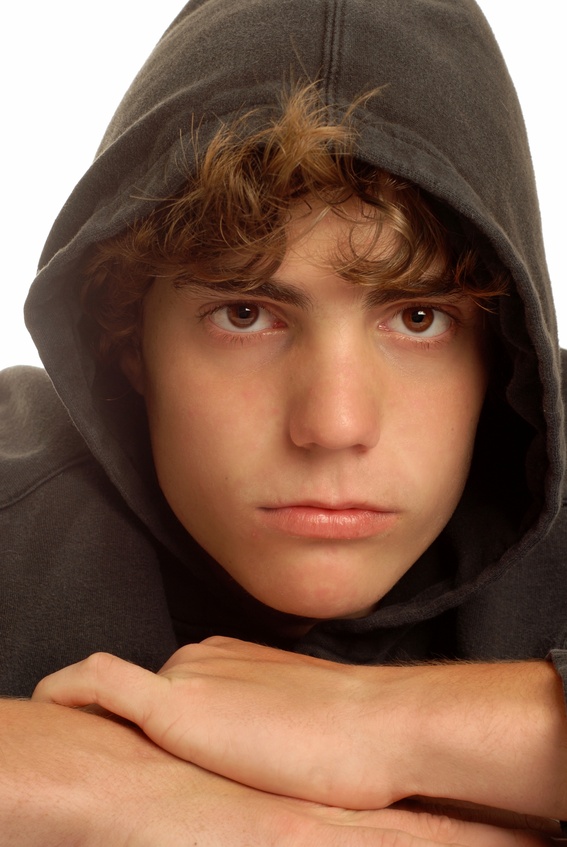 Not being cared for left students feeling:
Isolated and questioning their sense of self-worth 
Unable to ask those around them to meet their needs

    Not being cared for 
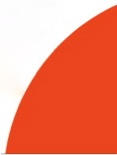 a lack of self-confidence and 
not wanting to
take care of 
themselves
[Speaker Notes: Students described acts of misrecognition and how this left them feeling.

The idea of struggle is integral to the act of recognition. These points of struggle over recognition can fundamentally challenge prevalent school cultures, personal beliefs or values, and historic teacher-student hierarchies but by exploring these struggles, we can begin to understand what full recognition would look like

Feelings like shame, humiliation, anger and indignation are recognised by Honneth as important for telling us where the implicit rules of recognition have been violated]
Being respected led to students feeling empowered, strong and like they belonged in the school community. 

Not being respected left them feeling:
Lacking in agency or independence 
A sense of loneliness and disconnection 

For many students, the most tangible example of not being respected was being yelled at by teachers. 

Students did not feel valued at school when teachers: 
didn’t know them 
spoke to them in a degrading way
focused on the abilities of only those who excel. 

Students described the experience of not being 
valued in the strongest terms - with links to 
depression
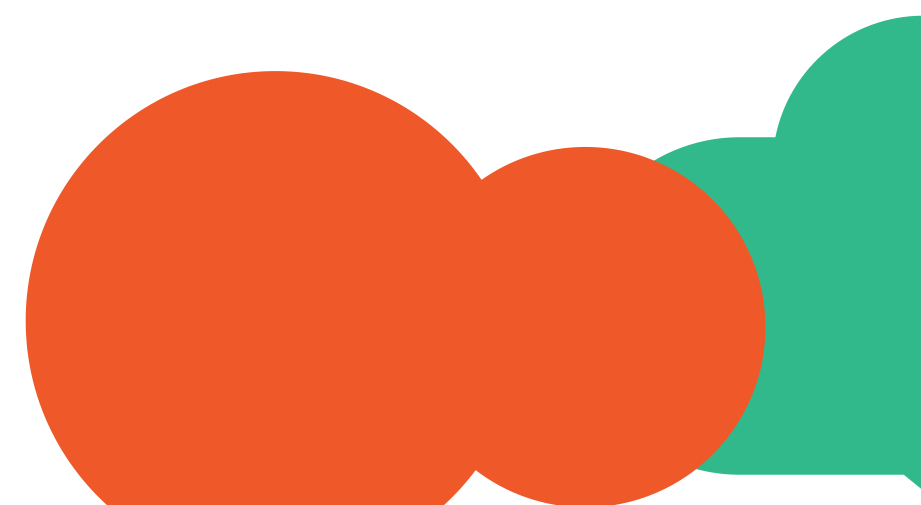 [Speaker Notes: Teachers and principals named or alluded to the conditions in which misrecognition or non-recognition of students was possible, or even likely – the space between the aspirational (what they believed should happen in relation to supporting and enhancing student wellbeing) and the actual (what actually happens). However, direct discussion of misrecognition and non-recognition of students was largely absent from the teacher data. When it was addressed, it was primarily regarding systemic conditions related to systems and structures or the school environment, or in relation to teacher’s personal issues or personality, and expectations and pressure from parents. 

Opportunities for recognition, misrecognition and non-recognition lie in the conversational spaces, talking, listening and hearing, which are fundamental to relationships and a vehicle for recognition.]
Having a Say
Having a say was particularly important to students from Years 5/6 upwards.








They most want to have a say about:

1. Who they sit near
2. What they learn
3. Whether they see the school counsellor
4. School rules
5. Punishments about breaking school rules
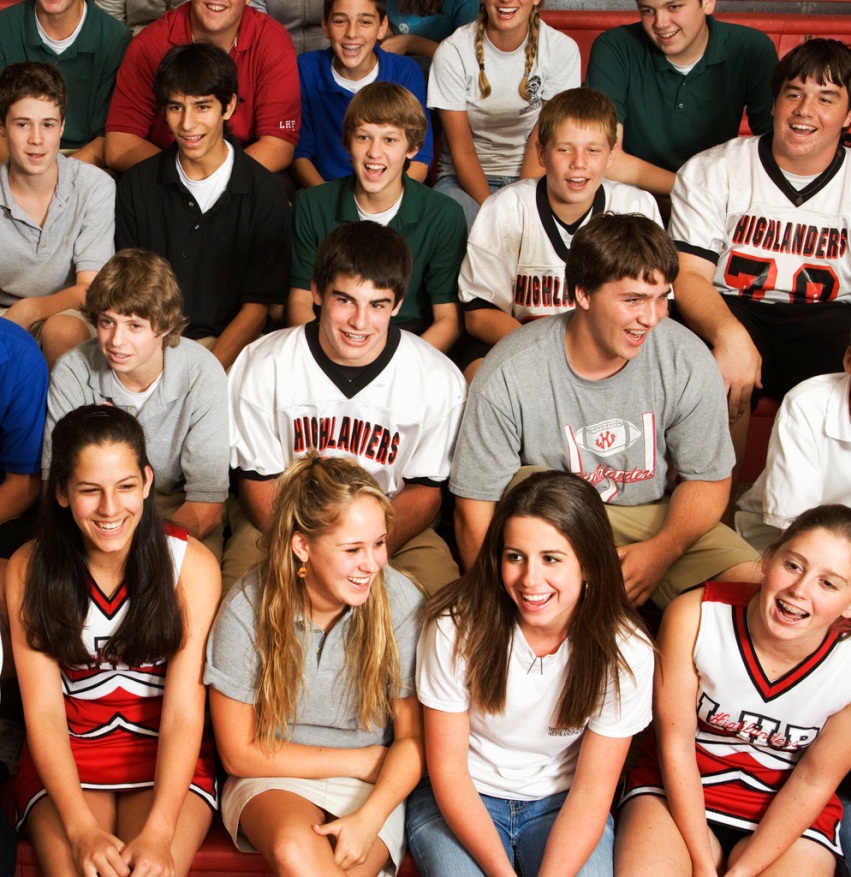 “Having a say so people actually listen to you”

“I think having things forced upon you can make you feel that your decisions don’t matter”

“We should get more of a say like with the  way rules are made. It’s meant to be  that people it affects get a say”
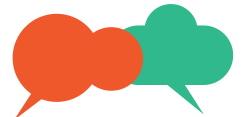 [Speaker Notes: A key aspect of recognition for students was the opportunity to have more of a say at school. 

Students were keen to emphasise that a significant aspect of ‘having a say’ for wellbeing was that their views were not just heard but also taken into account. 

Interestingly, secondary students rated ‘who I sit near’ as the most important aspect of having a say, while staff rated this as least important. This suggests that staff may undervalue the importance of secondary students’ friendships at school for their wellbeing. Results also imply that having a say about personal preferences and needs, and not just public or political aspects of school life, is important for student wellbeing.]
Reciprocity of Recognition
Recognition acting through relationships influences wellbeing


Most staff were conscious of the reciprocal nature of recognition


Staff who give respect only when they receive respect from the students first, reported feeling less respected by students
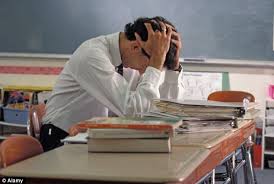 Teachers highlighted that their own recognition and wellbeing affects their ability to provide for 
     student wellbeing
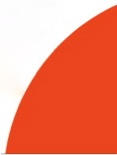 [Speaker Notes: Students and staff who acknowledged the importance of relationships for student wellbeing also acknowledged the role of recognition in promoting student wellbeing. 

Although most staff were conscious of the reciprocity of recognition those who conceptualised wellbeing as academic success had the lowest awareness of the importance of recognition for student wellbeing. Although it should be noted that students who conceptualised wellbeing as ‘having privacy’ relied least on recognition for wellbeing

Principals and teachers in all three regions identified distinct connections between student and teacher wellbeing. Teachers described how their wellbeing was impacted by student wellbeing and conversely how teacher wellbeing affected students. 

Teachers and principals emphasised the importance of attending to and supporting teachers’ wellbeing in order for them to be effective in their teaching roles and supportive of student wellbeing. Means of supporting teacher wellbeing included: collegial support; support and appreciation from leadership; mentoring; health based activities; social (out of school) activities; and resources such as specific programs and accessible counselling for staff. 

The vast majority of teachers identified lack of time and resources, overloading and additional role and work requirements as hindering them in relation to their own and students’ wellbeing.]
Some Points for Reflection
What opportunities are offered for students at your school to have a say? Do these include informal opportunities within relationships? Do these include opportunities to exert personal preferences, as well as to influence systems and structures, the school environment and teaching and learning?

How can we be sure students elected to school councils are representative of the student body and that council members feedback / listen to the concerns of their peers? What opportunities could you offer for all students to have a voice?

What could be done at your school to increase a culture of inclusion and respect for all students and staff? What structural / timetabling changes may need to be made? Are these feasible in the busy everyday life of your school?
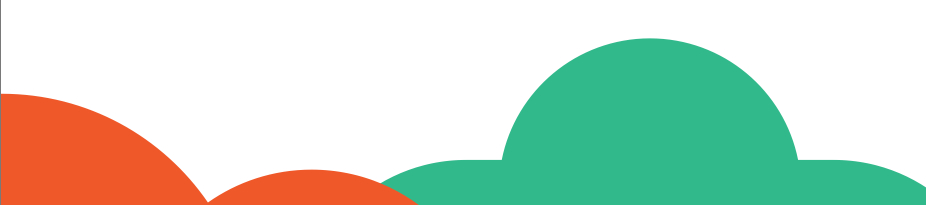 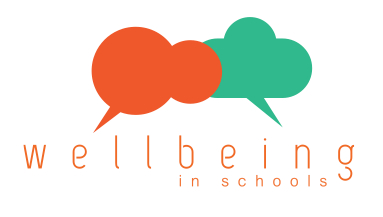 Implications for Schools
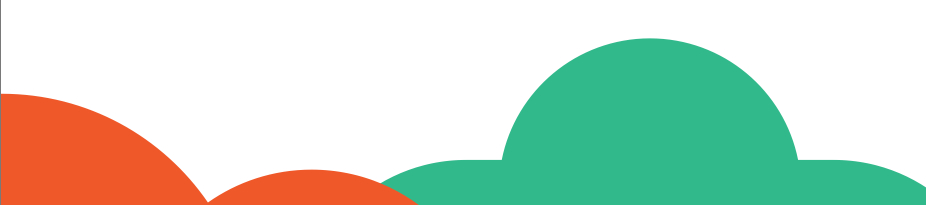 Key Messages
This research draws attention to the key role of relationships with significant people in supporting student wellbeing

Relationships are key to student wellbeing but in the routine everyday practice of schools student-teacher relationships are often eclipsed

Opportunities for students to have a say are critically important, but tokenistic efforts can lead students to withdraw from participating

Recognition theory provides a framework for strengthening relationships and improving wellbeing

Students felt more cared for, respected and valued when teachers spent time with them, listened to them, and knew them well, compared to when they were given awards or received a good report
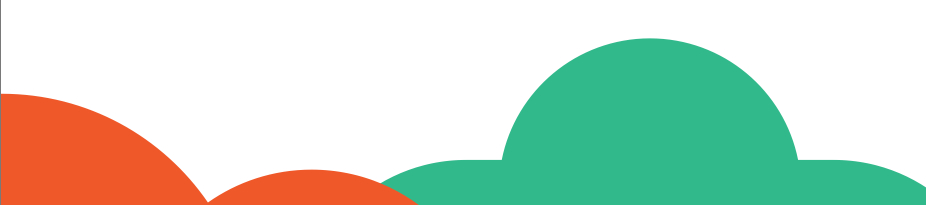 [Speaker Notes: While the findings highlight that recognition and misrecognition play a key role in relation to wellbeing, the links should not be oversimplified. Routinely dispensing care and attention, for example, is not sufficient to meet the requirements for being cared for. What is implied theoretically is the need for a positive emotional investment in the wellbeing of the other person.]
Australian Professional Standards for Teachers
These messages link to the National Professional Standards. Especially:

Professional Knowledge
Know students and how they learn (Points 1.1 – 1.6)

Professional Practice
    3.5 Use effective classroom communication
    3.7 Engage parents / carers in the educative process
    4.1 Support student participation
    4.4 Maintain student safety
    5.2 Provide feedback to students on their learning

Professional Engagement
As part of professional engagement can you engage further with the standards? Are there other standards you feel also rely upon relationships and recognition? How will today’s discussions lead to change at your school?
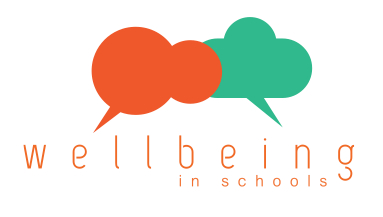 The findings of this study suggest that there can never be a ‘one-size fits all’ approach to improving wellbeing.
Recognition theory points to the importance of recognising the individual (who is cared for, respected and valued) in their own right, as well as being a member of a social group.

Can you work towards facilitating the experience of genuinely being cared for, respected (with opportunities for having a say and having privacy), and valued (via contributions that are routinely and authentically validated)…
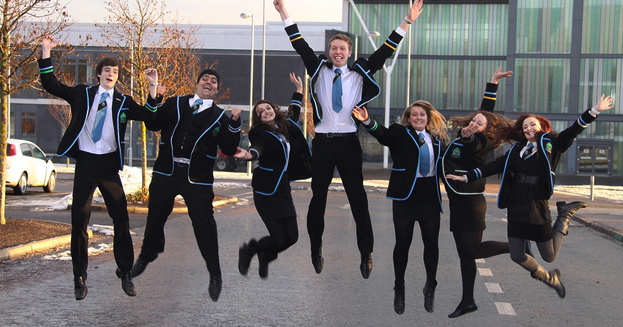 … for all members of the
school community 
(including staff and 
parents)?
References in Presentation
http://www.aitsl.edu.au/australian-professional-standards-for-teachers
ASPA. (2008). Policy position statement: Student wellbeing. www.aspa.asn.au: Australian Secondary Principals' Association.
Bingham, C. (2001). Schools of recognition: Identity politics and classroom practices. Lanham: Rowman and Littlefield.
Bingham, C. (2003). The educational community. Philosophy of Education, 141-145. 
Catholic Education Commission NSW (2003). Guidelines for pastoral care in Catholic schools. Canberra: NSW National School Drug Education Strategy.
Catholic Education Office Melbourne (CEOM) (n.d). Policy 2.26 Pastoral care of students in Catholic schools. www.ceomelb.catholic.edu.au
Dinham, A. (2006). Raising expectations or dashing hopes?: Well-being and participation in disadvantaged areas. Community Development Journal, 42(2), 181-193. 
Honneth, A. (1995). The struggle for recognition: The moral grammar of social conflicts. Cambridge: Polity Press.
References in Presentation
Honneth, A. (2001). Recognition or redistribution? Changing perspectives on the moral order of society. Theory, Culture & Society, 18(2-3), 43-55. 
Honneth, A. (2007). Between justice and affection: The family as a field of moral disputes In A. Honneth (Ed.), Disrespect: The normative foundations of critical theory. Cambridge: Polity Press.
Taylor, C. (1995). Philosophical arguments. London: Harvard University Press.
Thomas, N. (2012). Love, rights and solidarity: Studying children's participation using Honneth's theory of recognition. Childhood, 19(4), 453-466. 
Watson, D., Emery, C., & Bayliss, P. (2012). Children's social and emotional wellbeing in schools: A critical perspective. Bristol: Policy Press.
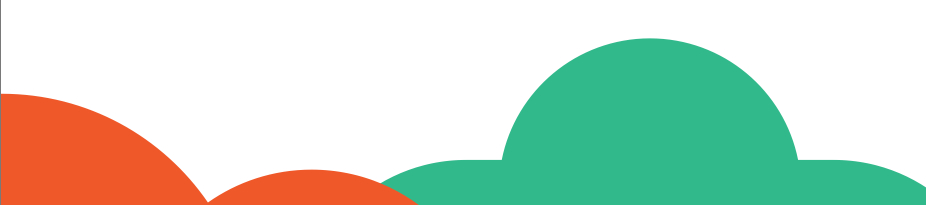 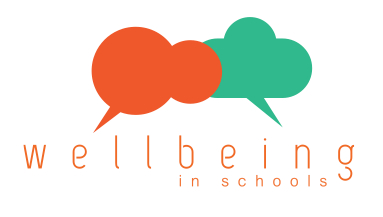 Good Luck
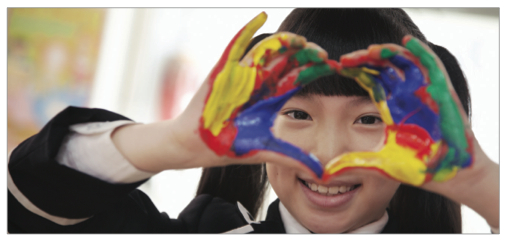 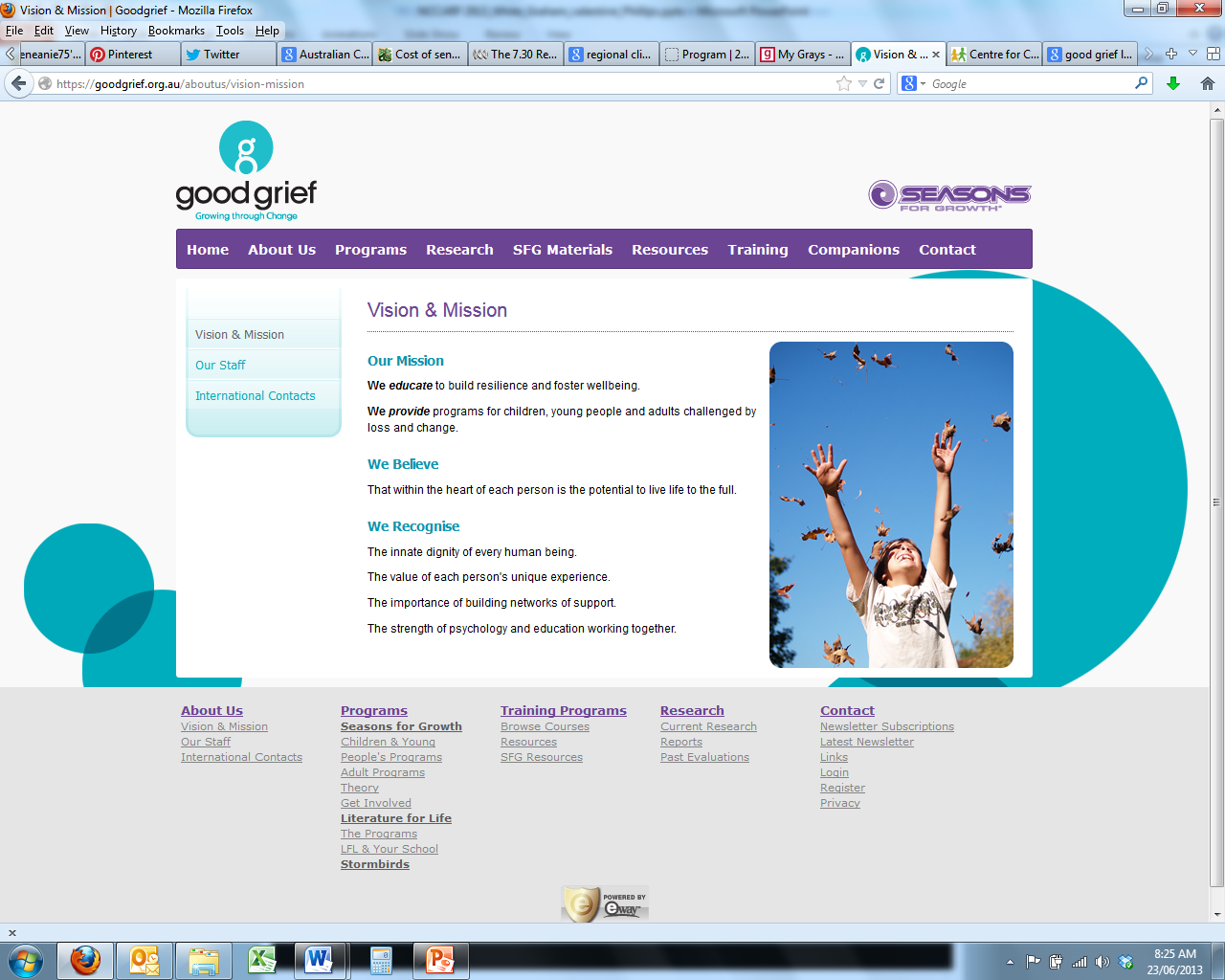 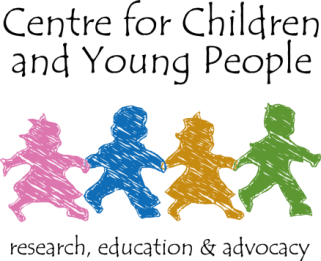 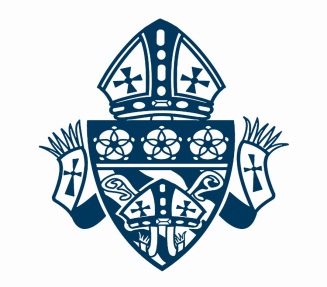 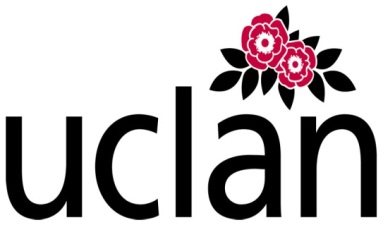 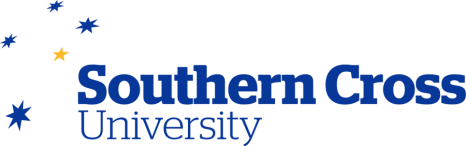 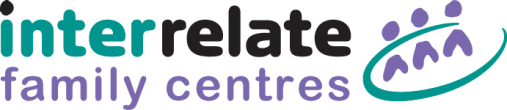 Methods
Critical constructivist approach
Theoretical lenses: Childhood Studies and Recognition Theory
Mixed method research design

    1) Phase 1: Policy review – critical discourse analysis
    2) Phase 2: Qualitative semi-structured interviews and focus 
                        groups
    3) Phase 3: Quantitative on-line survey using Qualtrics   
                       software
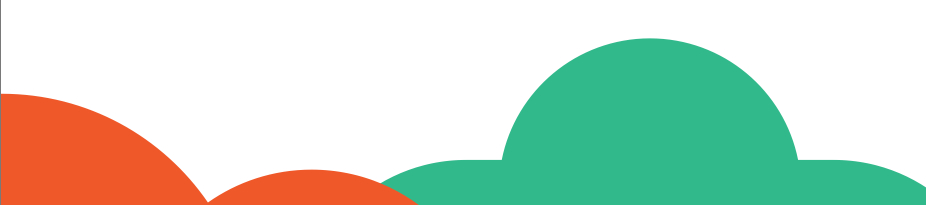 [Speaker Notes: There are three additional slides here about the research methods used in the project.]
Phase 1: Policy Review
Aim: To understand how wellbeing is framed in current Australian policy and policy-related documentation 

internet searches and a telephone audit
80 documents included in final critical discourse 
                                      analysis, plus 21 webpages
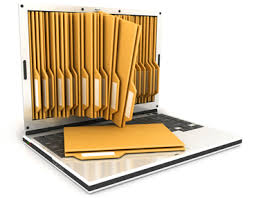 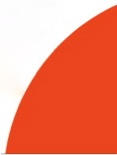 [Speaker Notes: An initial search was undertaken in July 2012 and repeated in June 2013. The keywords that were used in the online searches were: wellbeing; well-being; welfare; and pastoral care. Documents were included if they met the following criteria: 
(i)	policy or policy-related documentation is relevant to children and young people; and
(ii)	the terms wellbeing, pastoral care or welfare are used in the title, aim or purpose; and/or 
important reference is made to wellbeing within the text of the document

In addition, to the on-line searches the CCYP research team contacted government education departments and Catholic Education Offices in all eight states to enquire about any additional policies.

A total of 99 documents were secured using the methods outlined, 68 of which are specifically from education sectors. Following review of the documents, using the inclusion criteria noted above, 80 documents were included in the analysis, 58 of which are specifically from education sectors.]
Phase 2: Student focus Groups
67 focus groups across 18 schools and 606 students
Students participated as Yrs. 1-2, Yrs. 5-6, Yr. 8 and Yr. 11
A mix of students with a range of abilities and backgrounds (selected by the school)
Focus groups followed a semi-structured interview schedule

Four ‘mind-mapping’ focuses:
     1. Students’ individual definitions of 
         wellbeing
     2. Who in their lives they saw as 
         affecting their wellbeing
     3. What it felt like to be cared for, respects and valued
     4. Imagining great schools drawing and discussion activity

Recordings and drawings coded and anaylsed thematically using NVivo
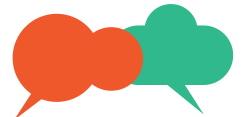 [Speaker Notes: A semi-structured approach follows pre-planned questions but offers flexibility to respond to the participants’ responses by asking additional, clarifying questions and offering the opportunity to follow the participants’ train of thought.]
Phase 2: Teacher Interviews
Face-to-face semi-structured interviews with Principals and 4 teachers from each school (on average)  89 staff

Interview topics included:

How they would generally describe or define wellbeing
Whether and to what extent policy shaped their understandings and approach
How they perceived wellbeing was facilitated and supported in their schools (what helps and hinders)
The impact of leadership on wellbeing in 
     schools
The relationship between teacher and 
     student wellbeing
How the concept of recognition was perceived
     in relation to wellbeing 

Recordings were transcribed and analysed and coded thematically using Nvivo.
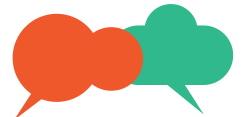 Phase 3: On-line Survey
51 schools and 9975 participants took part in the survey (3906 primary students, 5362 secondary students, and 707 staff)

Questions derived from the data collected in Phases 1 and 2, and included a variety of response options (categorical or Likert scales)

Survey placed on-line using Quatrics software

Data transferred into IBM-SPSS,
     cleaned and analysed in SPSS

Descriptive analysis conducted  
     and normality tests conducted

Inferential statistical tests were 
     conducted
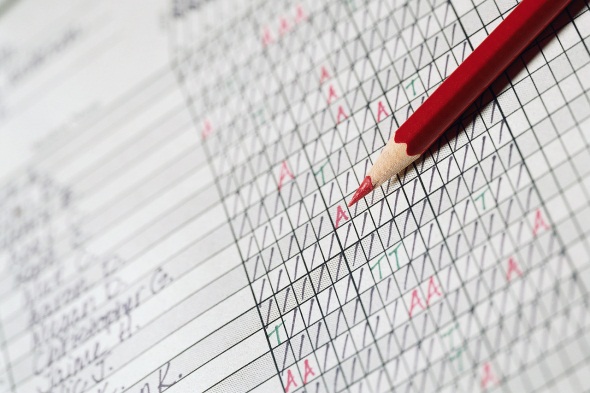 [Speaker Notes: The surveys built upon previous work by the CCYP in developing computer-assisted tools that allow for greater engagement with children and young people. 
Three different surveys were used: one survey for teachers, principals and other school staff; and two surveys for students - primary (Years 3-6) and secondary school (Years 7-12). Many of the response options on the surveys consisted of 7-point Likert scales with only the end-points labelled, thus producing continuously scaled data. Other response options were categorical. 

Descriptive analyses were conducted, such as frequency analyses and measures of central tendency (mean, mode, median) and variability (range, standard deviations) for all variables. Normality tests for all continuously scaled variables were conducted using z skew and z kurtosis at p < .001, and visual inspection of histograms, box plots and probability plots (Tabachnick & Fidell, 2007). As many of the variables were extremely negatively skewed and were unable to be normalised using mathematical transformation (e.g., reflection and inverse, reflection and logarithm), non-parametric inferential tests were primarily conducted (Tabachnick & Fidell, 2007). Tests of statistical significance included Chi square tests of independence and Spearman correlations to test for relationships between variables, and Kruskal-Wallis tests and Mann-Whitney U tests to test for or differences between categories on continuously scaled variables. Categorical variables included wellbeing conceptualisations, primary vs. secondary school status, gender, Aboriginal and Torres Strait Islander (ATSI) status, Cultural and Linguistic Diversity (CALD) status, and Year level at school.]